Figure 4 Confidence contours for power‐law fits to wg+(rp) for SDSS spectroscopic LRGs. Contours ...
Mon Not R Astron Soc, Volume 381, Issue 3, November 2007, Pages 1197–1218, https://doi.org/10.1111/j.1365-2966.2007.12312.x
The content of this slide may be subject to copyright: please see the slide notes for details.
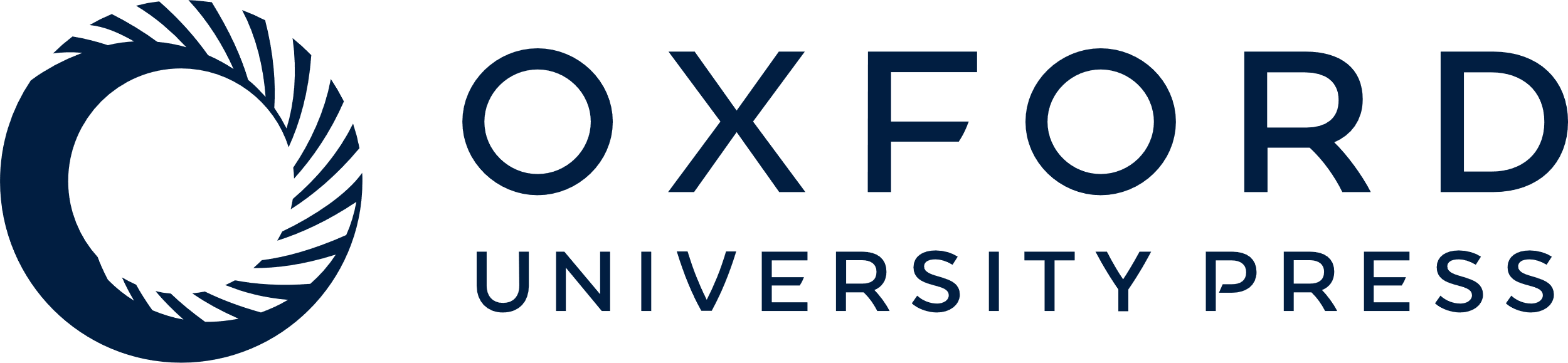 [Speaker Notes: Figure 4 Confidence contours for power‐law fits to wg+(rp) for SDSS spectroscopic LRGs. Contours are shown for various subsets of data labelled on the plots; in each case, 1, 2 and 3σ contours are shown.


Unless provided in the caption above, the following copyright applies to the content of this slide: © 2007 The Authors. Journal compilation © 2007 RAS]